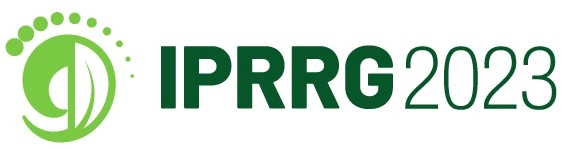 Meeting Welcome
Frank Koch
Chair, IPRRG Executive Committee
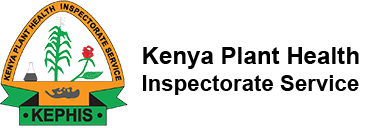 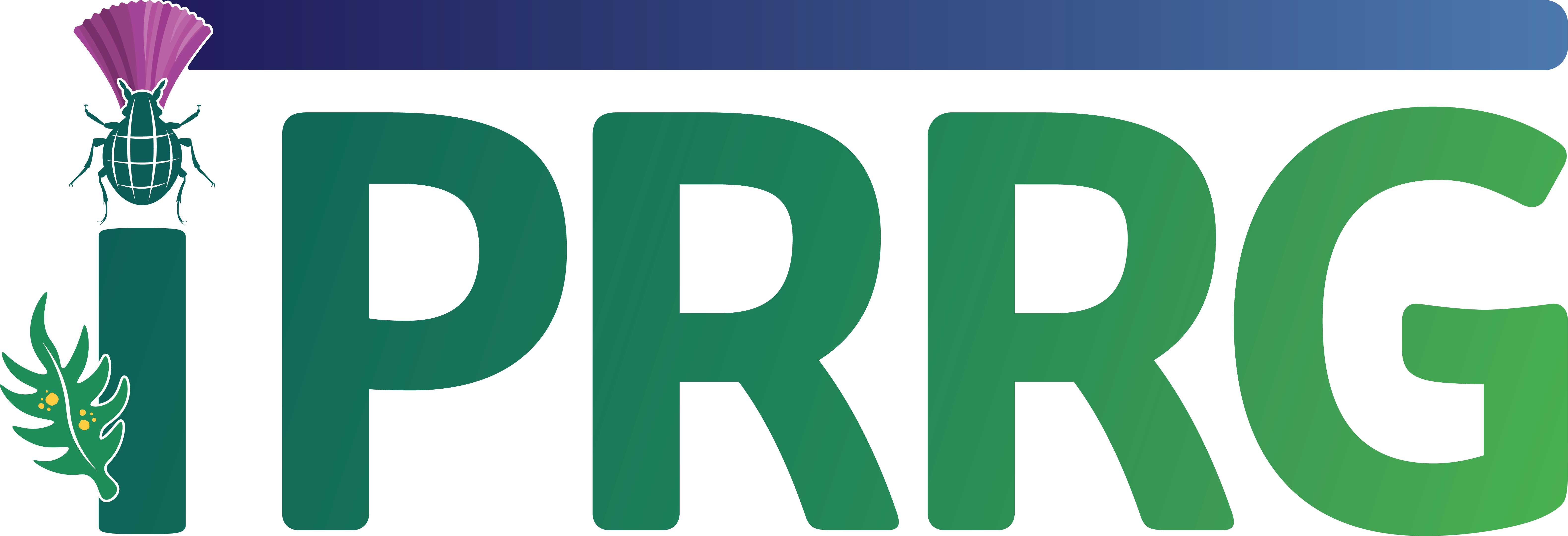 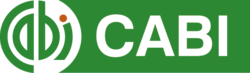 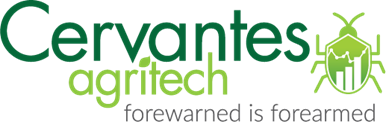 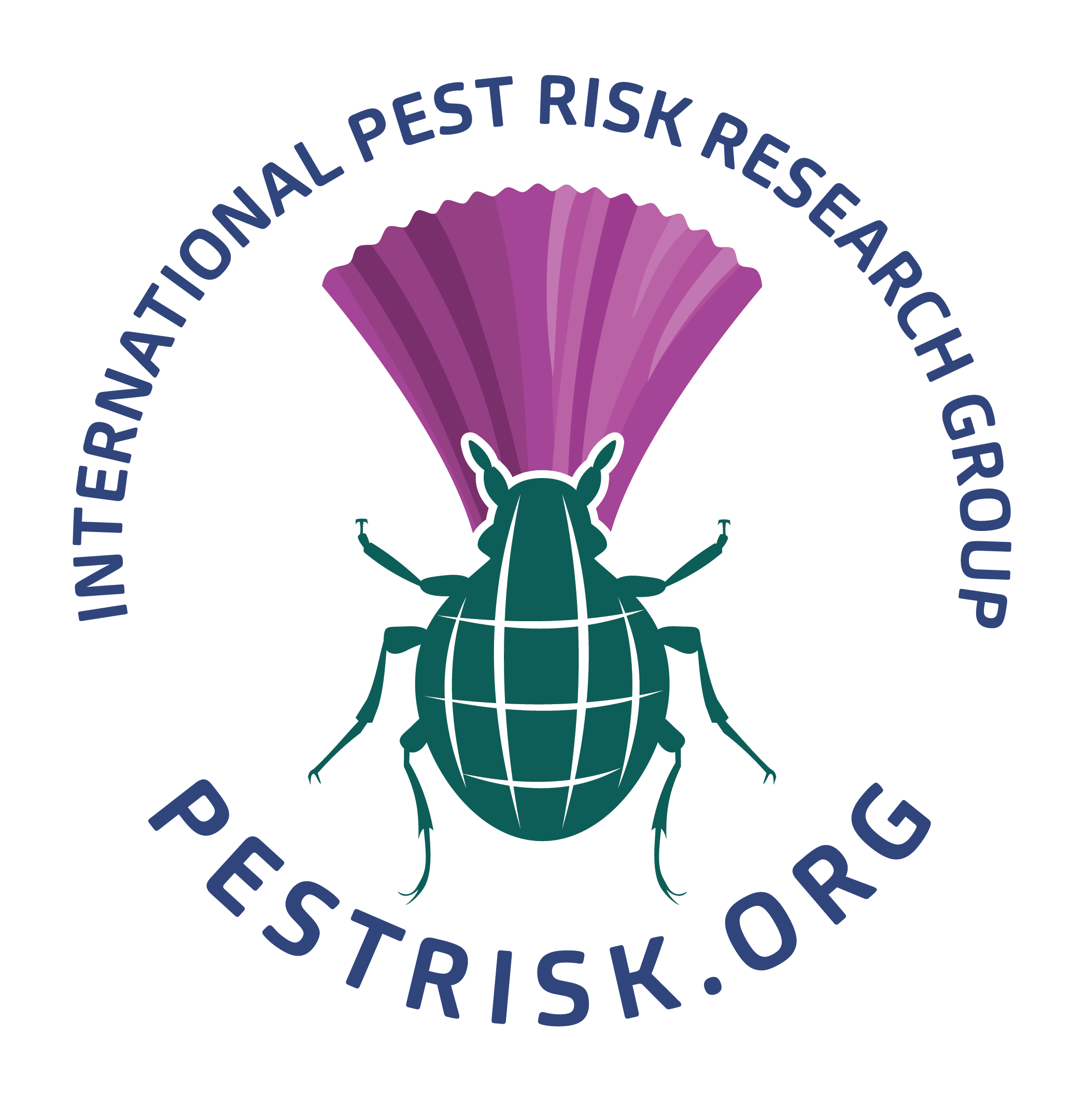 Thank you to our hosts and co-organisers!
Kenya Plant Health Inspectorate Service (KEPHIS)
Prof. Theophilus Mutui, Managing Director
Pamela Kipyab
CABI
MaryLucy Oronje
Cervantes Agritech
Darren Kriticos
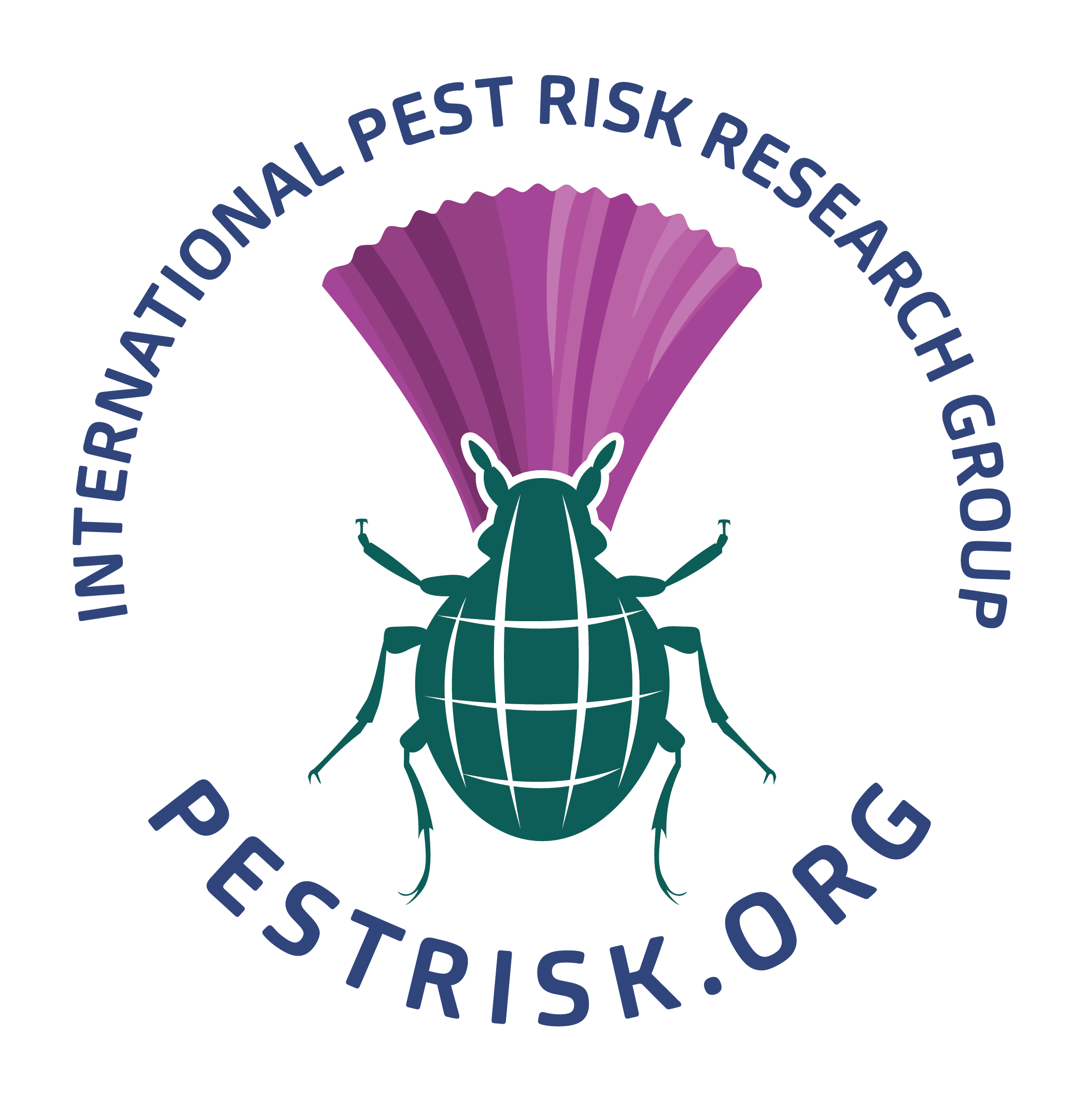 IPRRG Executive Committee
* Chair: Frank Koch
* Vice-Chair: Rose Souza Richards
* Secretary-Treasurer: Melanie Newfield
* Communications Officer: Tomasz Kaluski
* Student Representative: Jessica Kriticos
Policy Liaison Officer: Alan MacLeod
Immediate Past Chair & Local Arrangements Organiser: Darren Kriticos
* Primary (elected) offices
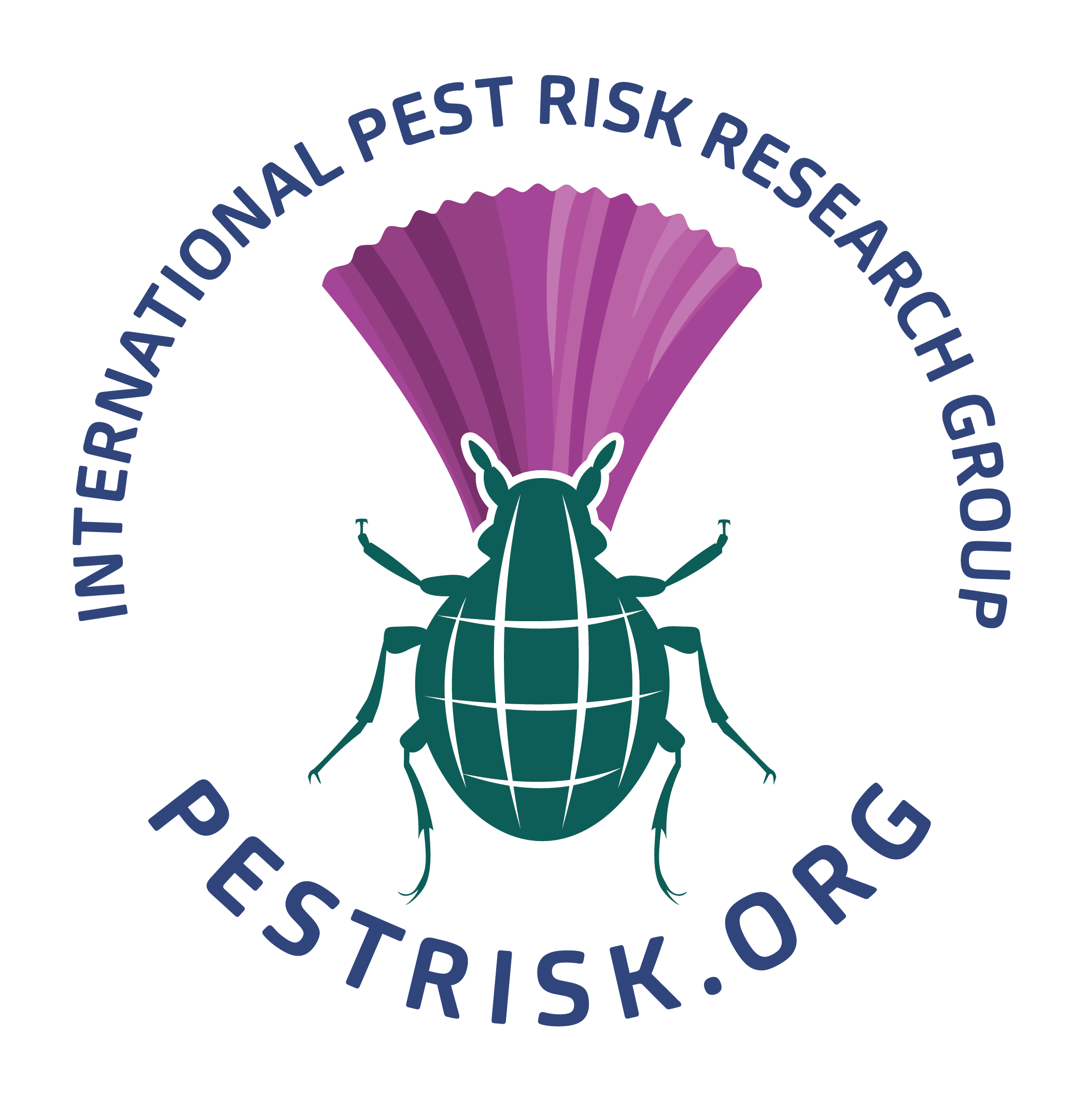 IPRRG mission
The IPRRG is focused on improving pest risk modelling & mapping methods and pest risk analysis methods through the application and sharing of rigorous, innovative research
Regular meetings to present, test and discuss
Collaborate on group projects
Communicate to a broad international audience
Provide technical training
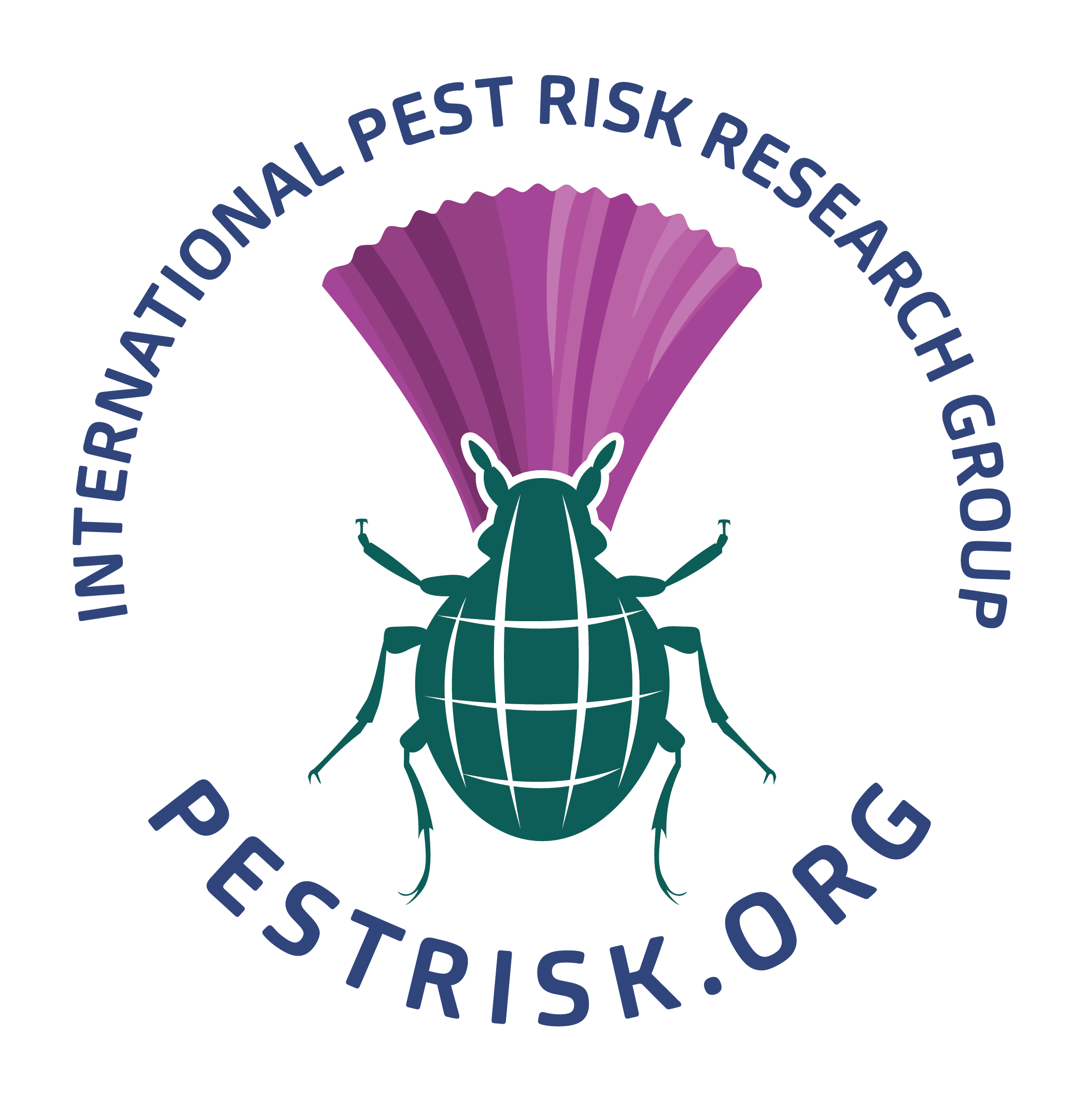 IPRRG 2023 theme: Collaboration and capacity building in pest risk analysis
Collaborative approaches in pest risk modelling and mapping
Capacity building initiatives and training programs
Advances in data collection and integration for more accurate risk assessments
Socio-economic factors and their impact on pest risk management
Innovative methodologies for pest risk analysis and prediction
Case studies highlighting successful collaborations and capacity building efforts
Policy implications and regulatory frameworks for pest risk management
Emerging pests and their potential impacts on global agriculture
Climate change and its influence on pest dynamics and spread
Novel technologies and tools for pest surveillance and early detection
Risk communication and stakeholder engagement in pest management
Ecological impacts of invasive pests and their management strategies
Genetic approaches in pest control and resistance management
Economic evaluation of pest control interventions and their cost-effectiveness
Remote sensing and geospatial analysis in pest risk assessment
Biosecurity measures and quarantine protocols for preventing pest introductions.
Cross-disciplinary collaborations in pest risk research and modelling
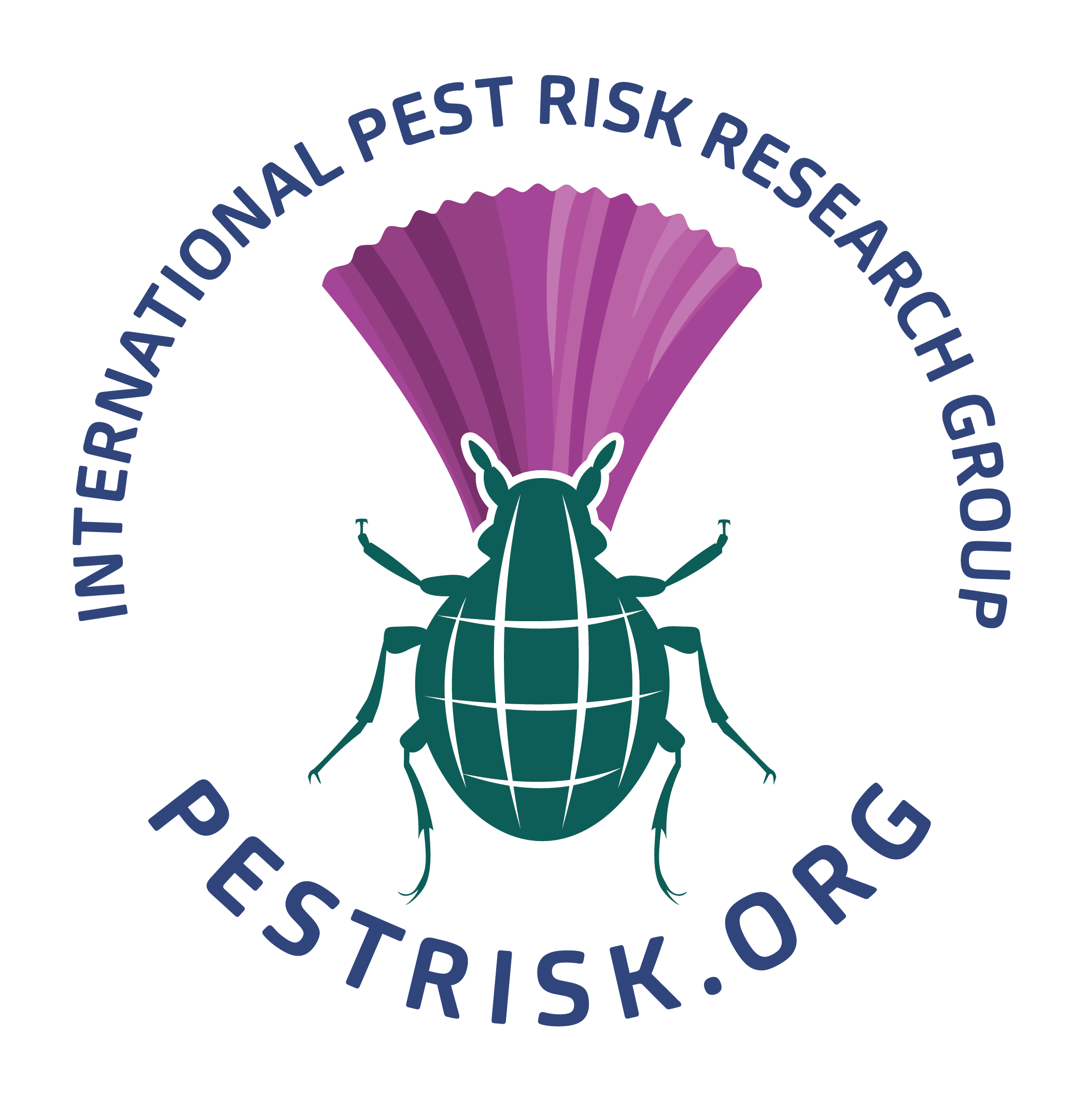 IPRRG 2023 meeting structure
Day 1 (yesterday): 
Technical excursion & group dinner
Day 2: 
Opening presentations
Presentations – technical sessions 1 & 2
Day 3: 
Presentations – technical sessions 3 & 4
Workshop: Emerging pests and their potential impacts on global agriculture
Day 4:
Workshop: Cross-disciplinary collaborations in pest risk research and modelling
Business meeting
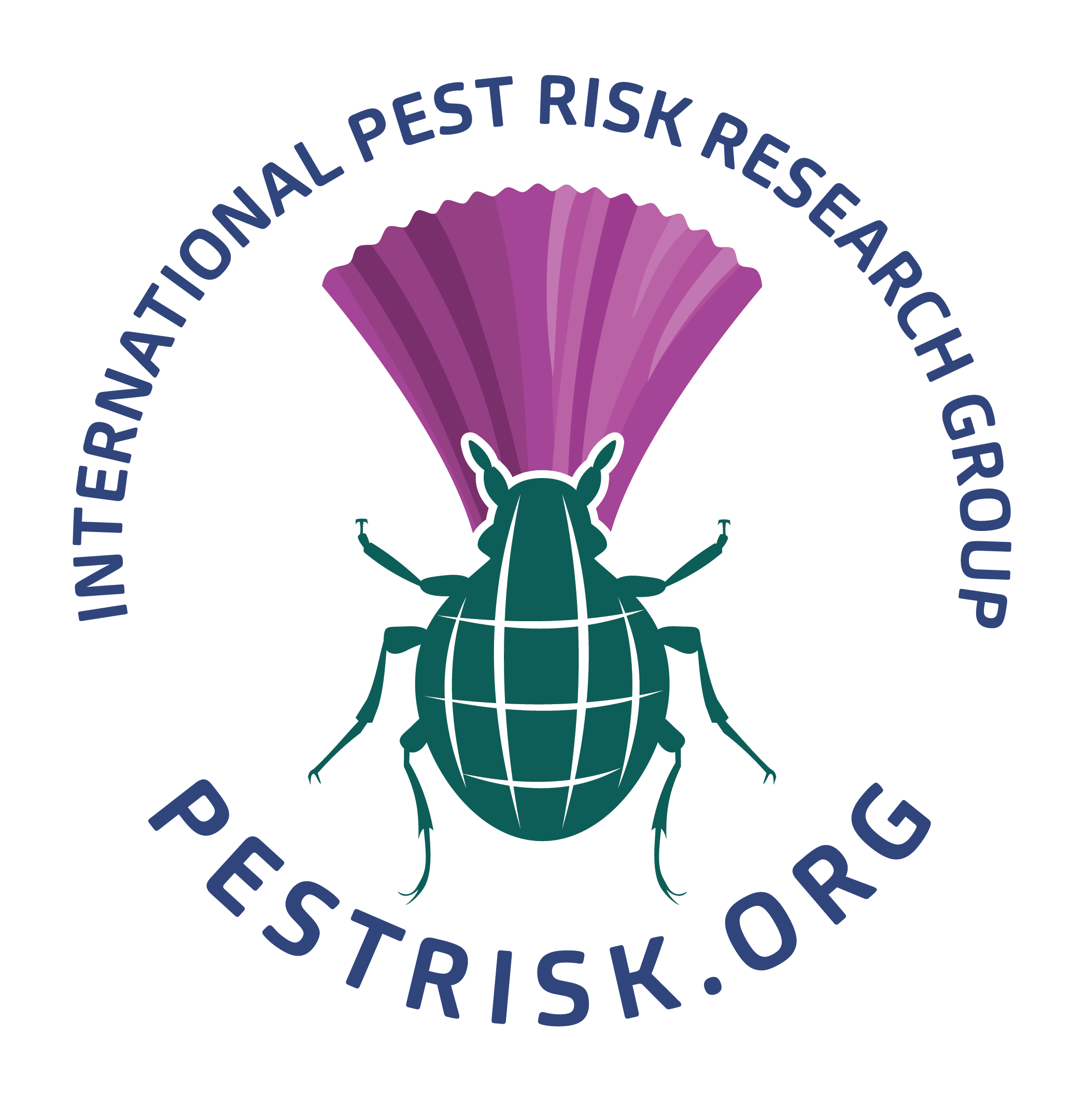 IPRRG 2023: This is your meeting!
Be engaged
Ask questions and join the discussion
We want everybody’s input
There is value in every idea
We have lengthy breaks for a reason
Network with one another
Establish new relationships
Look for collaboration opportunities